Bewaffnet euch mit:

unliniertes Blatt Papier
gespitzter Bleifisch
Geo-Dreieck
Zeichne eine Gerade und beschrifte sie mit a
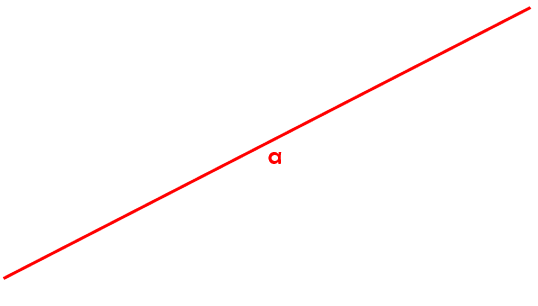 Zeichne eine parallele Gerade im Abstand 3 cm
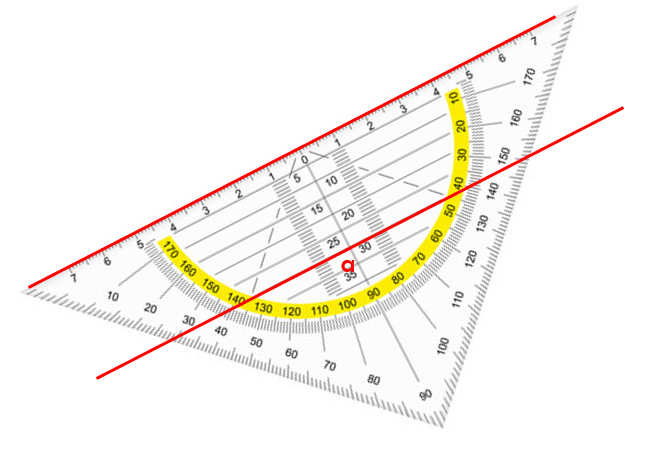 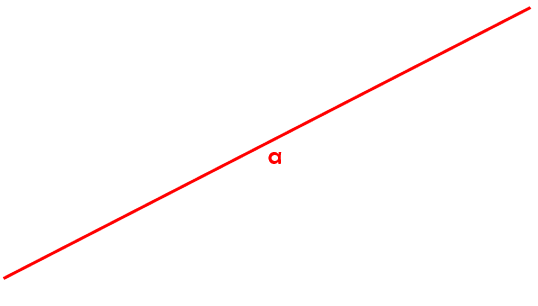 Zeichne zu a eine Senkrechte und beschrifte sie mit b
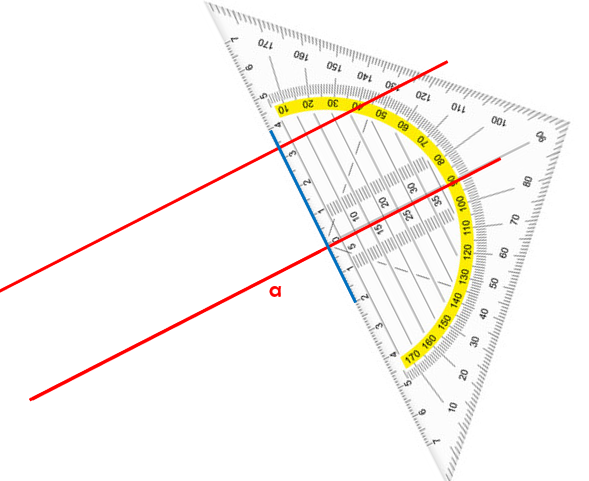 a
Zeichne zu b eine Parallele im Abstand 4 cm
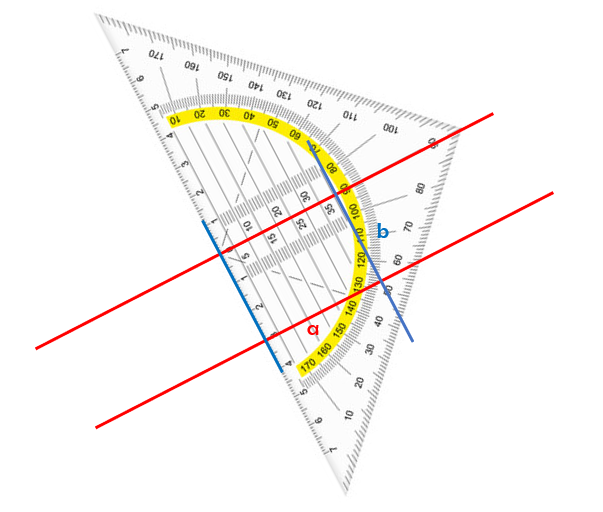 b
a
Beschrifte die Eckpunkte A, B, C und D.

Beschrifte mit den richtigen Maßen!
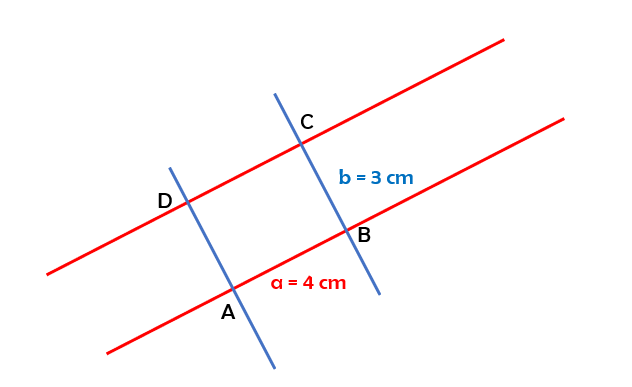 b
a
Berechne den Umfang des Rechtecks ABCD
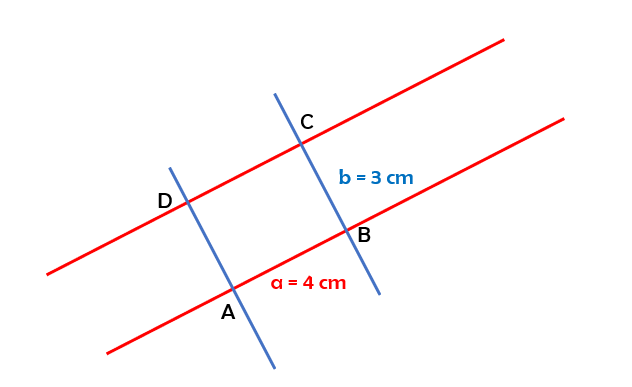 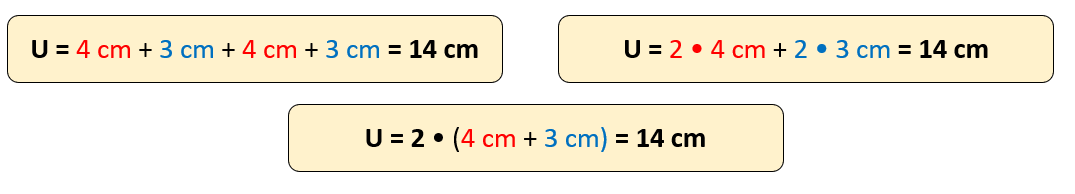 Hast du es geschafft?
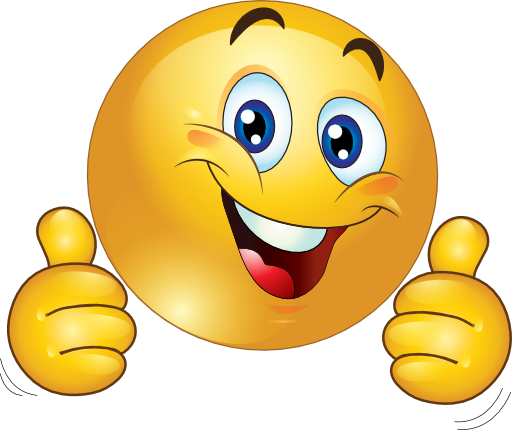 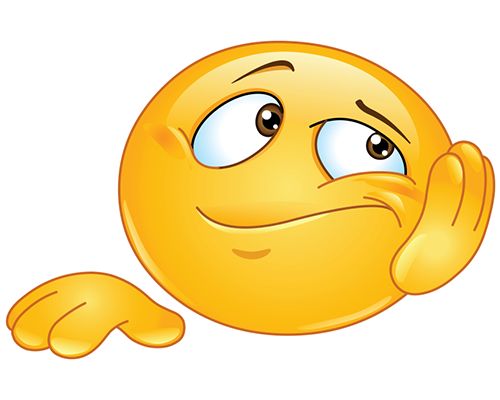 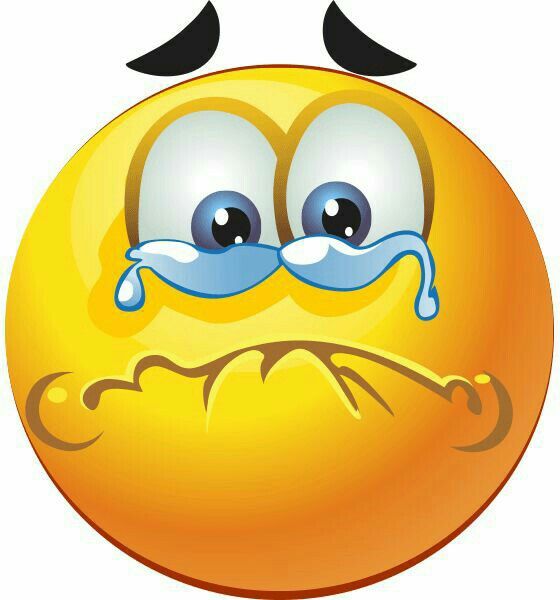